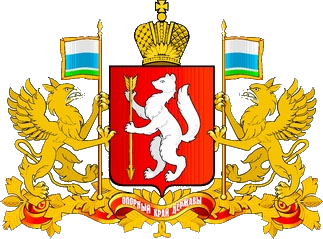 Министерство экономики и территориального развития Свердловской области
«О внедрении принципов и стандартов клиентоцентричности при предоставлении государственных и муниципальных услуг в Свердловской области в рамках федерального проекта «Государство для людей»
Гладкова Татьяна Викторовна
Заместитель Министра 
экономики и территориального 
развития Свердловской области
Федеральный проект «Государство для людей»
ЧЕЛОВЕК
(клиент государства)
Государственные 
(муниципальные) служащие
Представитель бизнеса или некоммерческой организации
Гражданин
Стандарты клиентоцентричности
СТАНДАРТ
«Государство для людей»
СТАНДАРТ
«Государство для бизнеса»
СТАНДАРТ
«Стандарт для внутреннего клиента»
Рабочие группы по жизненным ситуациям
Рабочие группы по жизненным ситуациям
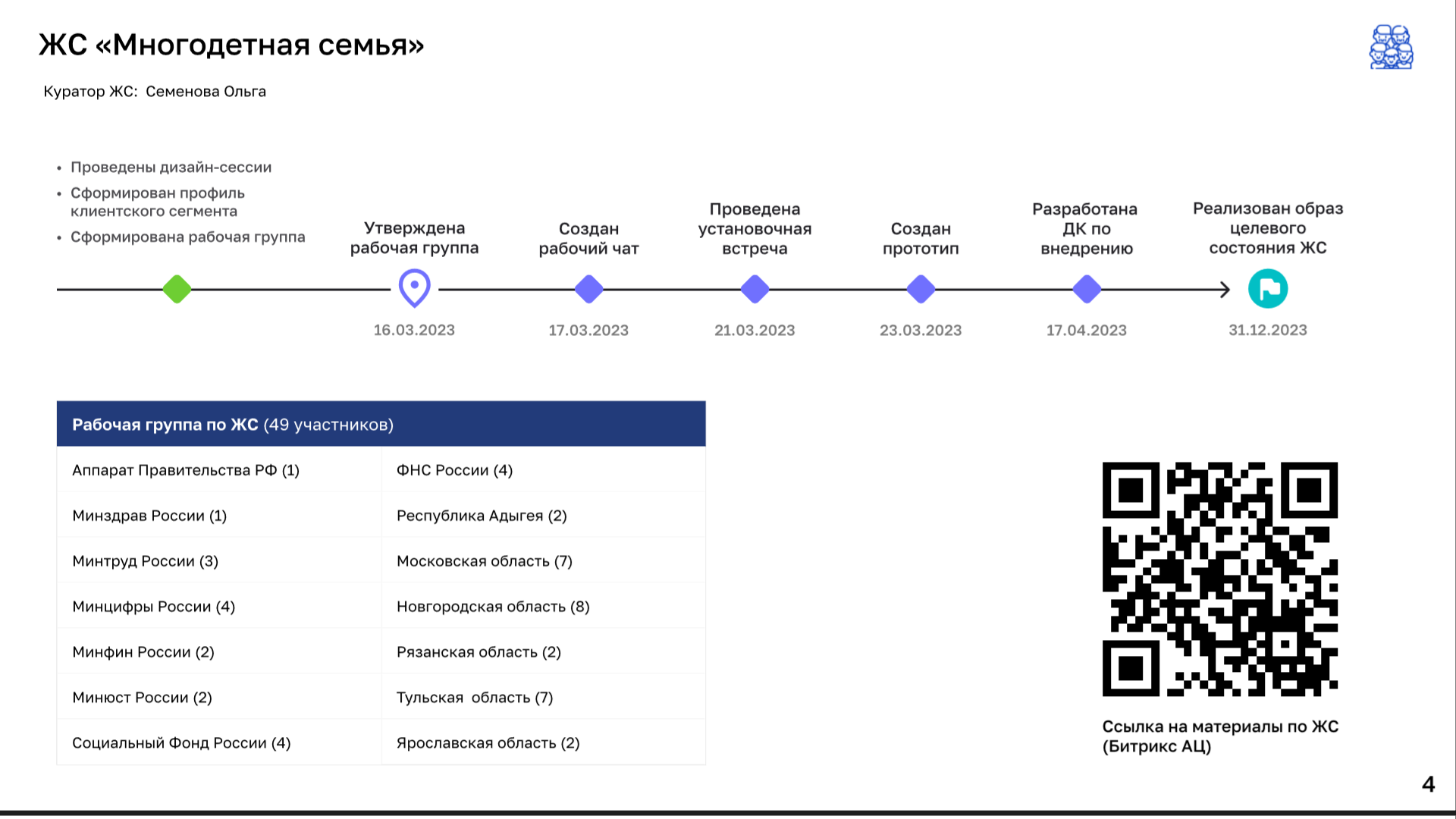 План мероприятий по внедрению стандартов клиентоцентричности в Свердловской области
Раздел 1
Организационные мероприятия
Мероприятия по совершенствованию кадрового процесса
Раздел 2
Мероприятия по внедрению стандартов клиентоцентричности в рамках приоритетных жизненных ситуаций
Раздел 3
Мероприятия по внедрению стандартов клиентоцентричности в ИОГВ СО
Раздел 4
Задачи органов власти
Создать рабочую группу по внедрению принципов и стандартов клиентоцентричности в рамках деятельности комиссии по повышению качества предоставления государственных и муниципальных услуг, а также осуществления государственного контроля (надзора) и муниципального контроля в Свердловской области  в режиме видео-конференц-связи


Определить в ИОГВ заместителей руководителей, ответственных за внедрение клиентоцентричности в органе власти

Утвердить план мероприятий по внедрению стандартов клиентоцентричности в Свердловской области
Исполнительным органам государственной власти Свердловской области принять участие в проведении самопроверки услуг федеральных органов совместно с Аналитическим центром при Правительстве РФ на соответствие принципам и стандартам клиентоцентричности предоставить чек-листы самопроверки услуг в Министерство экономики и терразвития Свердловской области


Исполнительным органам государственной власти Свердловской области направить список сотрудников для прохождения обучения по внедрению и применению принципов и стандартов клиентоцентричности
СПАСИБО ЗА ВНИМАНИЕ!